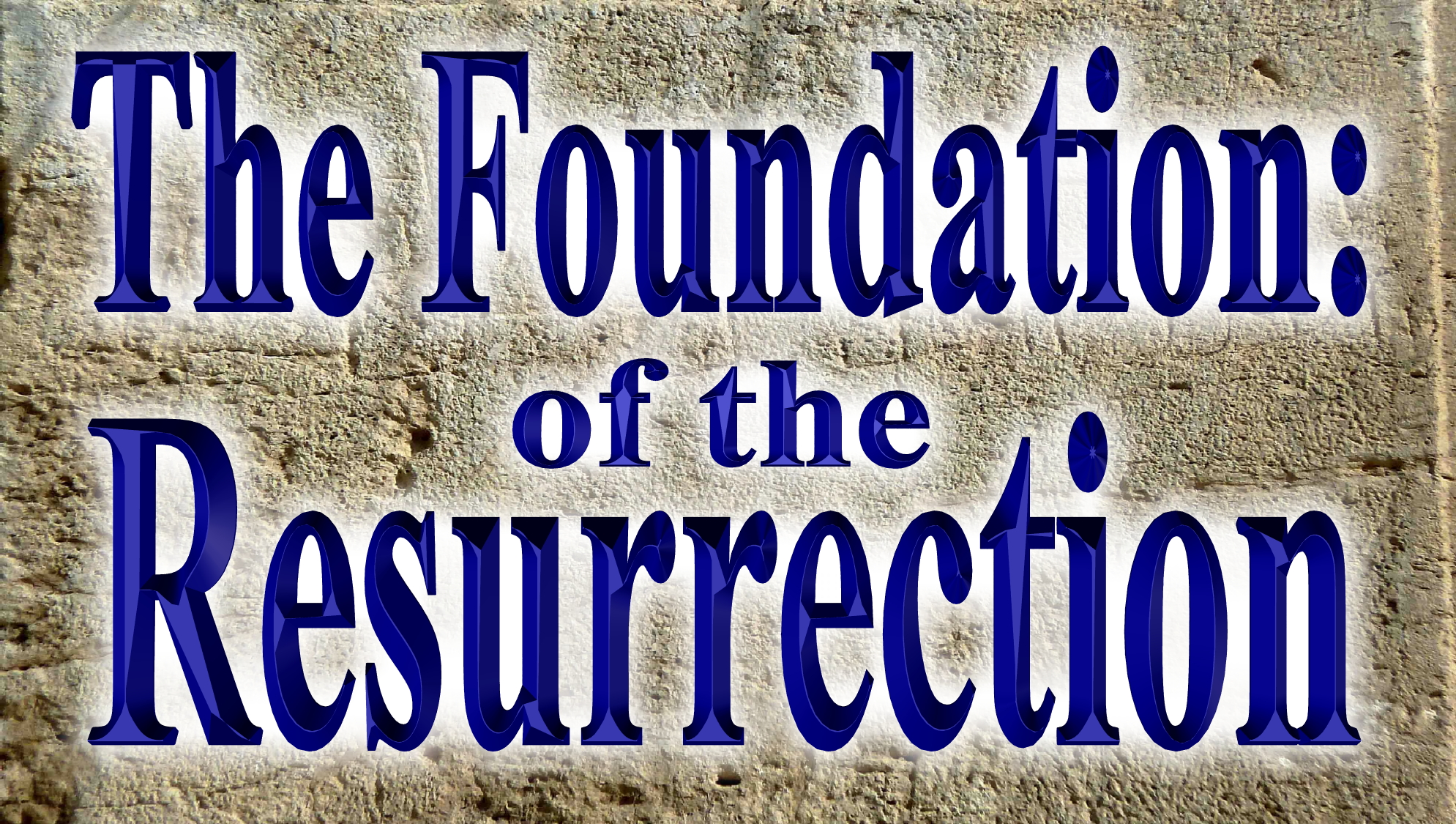 Pastor Mark Schwarzbauer PhDFamily Worship Center
I Cor. 15:1-4
1Now, brothers and sisters, I want to remind you of the gospel I preached to you, which you received and on which you have taken your stand. 2By this gospel you are saved, if you hold firmly to the word I preached to you. Otherwise, you have believed in vain.  3For what I received I passed on to you as of first importance: that Christ died for our sins according to the Scriptures, 4that he was buried, that he was raised on the third day according to the Scriptures,
Part One: 
What the 

Resurrection Means to Christianity
The literal physical resurrection of Jesus Christ is foundational to the church.
The churches’ teaching of salvation is summarized in Romans 10:8b-9 “…the message concerning faith that we proclaim: If you declare with your mouth, “Jesus is Lord,” and believe in your heart that God raised him from the dead, you will be saved.”
But Paul tells us there were actually people in the church denying the resurrection!
I Corinthians 15:12
“But if it is preached that Christ has been raised from the dead, how can some of you say that there is no resurrection of the dead?”
Who would deny the resurrection and why?
I Corinthians 15:13-19
13If there is no resurrection of the dead, then not even Christ has been raised. 14And if Christ has not been raised, our preaching is useless and so is your faith. 15More than that, we are then found to be false witnesses about God, for we have testified about God that he raised Christ from the dead. But he did not raise him if in fact the dead are not raised.
I Corinthians 15:13-19
16For if the dead are not raised, then Christ has not been raised either. 17And if Christ has not been raised, your faith is futile; you are still in your sins. 18Then those also who have fallen asleep in Christ are lost. 19If only for this life we have hope in Christ, we are of all people most to be pitied.”
If there is no resurrection…
1. Christ isn’t raised
2. Our preaching is useless
3. Your faith in useless
4. We are false witnesses
5. Your faith is futile
6. You are still in your sins
7. The dead in Christ are 	permanently gone.
Who would deny the resurrection and why?
If there is no resurrection then this life is all there is giving you have a license for vice and sin for total pleasure seeking.  No future judgment means no present restraint is required.  In Corinth, that sounded really good.  Bottom line- it was an excuse to sin.
I Corinthians 15:32-34
If I fought wild beasts in Ephesus with no more than human hopes, what have I gained? If the dead are not raised, “Let us eat and drink, for tomorrow we die.” 33Do not be misled: “Bad company corrupts good character.” 34Come back to your senses as you ought, and stop sinning; for there are some who are ignorant of God—I say this to your shame.
The resurrection is real… and will follow with real judgment.
John 5:28-29
28“Do not be amazed at this, for a time is coming when all who are in their graves will hear his voice 29and come out—those who have done what is good will rise to live, and those who have done what is evil will rise to be condemned.
Part Two: 
What the 

Resurrection Means to in 
Your Life
I Cor. 15:1-4
1Now, brothers and sisters, I want to remind you of the gospel I preached to you, which you received and on which you have taken your stand. 2By this gospel you are saved, if you hold firmly to the word I preached to you. Otherwise, you have believed in vain.  3For what I received I passed on to you as of first importance: that Christ died for our sins according to the Scriptures, 4that he was buried, that he was raised on the third day according to the Scriptures,
I Cor. 15:1-4
1Now, brothers and sisters, I want to remind you of the gospel I preached to you, which you received and on which you have taken your stand. 2By this gospel you are saved, if you hold firmly to the word I preached to you. Otherwise, you have believed in vain.  3For what I received I passed on to you as of first importance: that Christ died for our sins according to the Scriptures, 4that he was buried, that he was raised on the third day according to the Scriptures,
Because the resurrection is real, if you hold to the Gospel truth in faith, it means your past is forgiven your present is cared for and your future is assured.
I Peter 1:3
“Praise be to the God and Father of our Lord Jesus Christ! In his great mercy he has given us new birth into a living hope through the resurrection of Jesus Christ from the dead,”
I Peter 1:3
“Praise be to the God and Father of our Lord Jesus Christ! In his great mercy he has given us new birth into a living hope through the resurrection of Jesus Christ from the dead,”
I Peter 1:3
“Praise be to the God and Father of our Lord Jesus Christ! In his great mercy he has given us new birth into a living hope through the resurrection of Jesus Christ from the dead,”

Enjoying real life here, with your past forgiven, you future assured and His favor and blessings on you every day!
I Corinthians 15:58
Therefore, my dear brothers and sisters, stand firm. Let nothing move you. Always give yourselves fully to the work of the Lord, because you know that your labor in the Lord is not in vain.